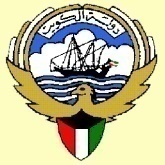 Kuwait Foreign Investment Bureau The Offer and the Promise
Our Location
300 Million market
KUWAIT
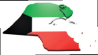 Kuwait Offer
$100 billion in investment projects(Development Plan)
Stable & secure (low Risk)
Low corporate tax rate (@15%)
Competitive cost of doing business (fuel & electricity prices)
 Favorable ICT infrastructure (fast + competitive)
Promise
 Commitment to make Kuwait a business friendly environment.
Kuwait National Goals
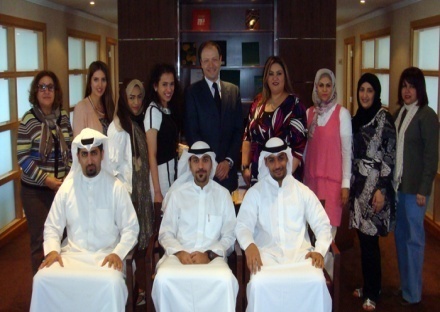 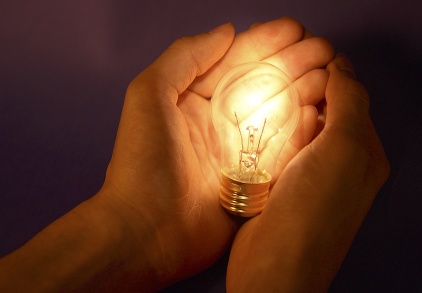 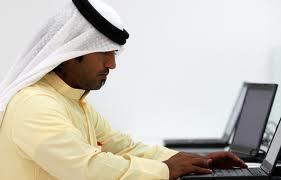 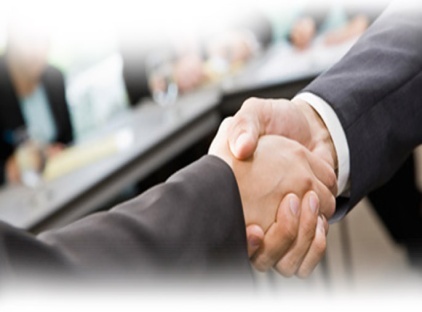 Source: Kuwait Development Plan(2010/2011-2013/2014)
Why FDI in Kuwait?
Promotion of national projects’ expo
KFIB Offer
Investment decision
Ministry of Commerce & Industry
Foreign Capital
Investment Committee
Customer Focused
Investors services
Market Intelligence
Branding Kuwait
KFIB Offer
KFIB Promise
Welcoming FDI into
Information 
Technology 


Hospital
& pharmaceuticals



Storage &
Logistic services


Environmental
Activities
Industries
Except oil & Gas
Exploration/production.


Construction



Banks
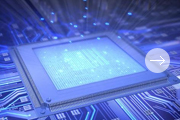 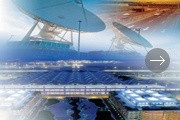 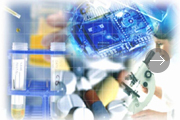 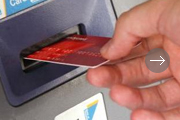 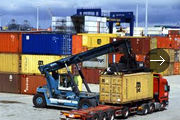 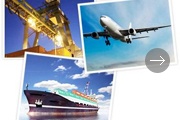 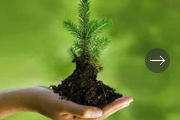 Transport
Land, Sea & Air.
Guarantees
Incentives
Total or partial exemptions from customs duties.
Legal Forms of Companies
Recent Developments
In Progress
Thank you
www.kfib.com.kw